LES ÉTOILES À NEUTRONS
          PULSARS ET MAGNÉTARS
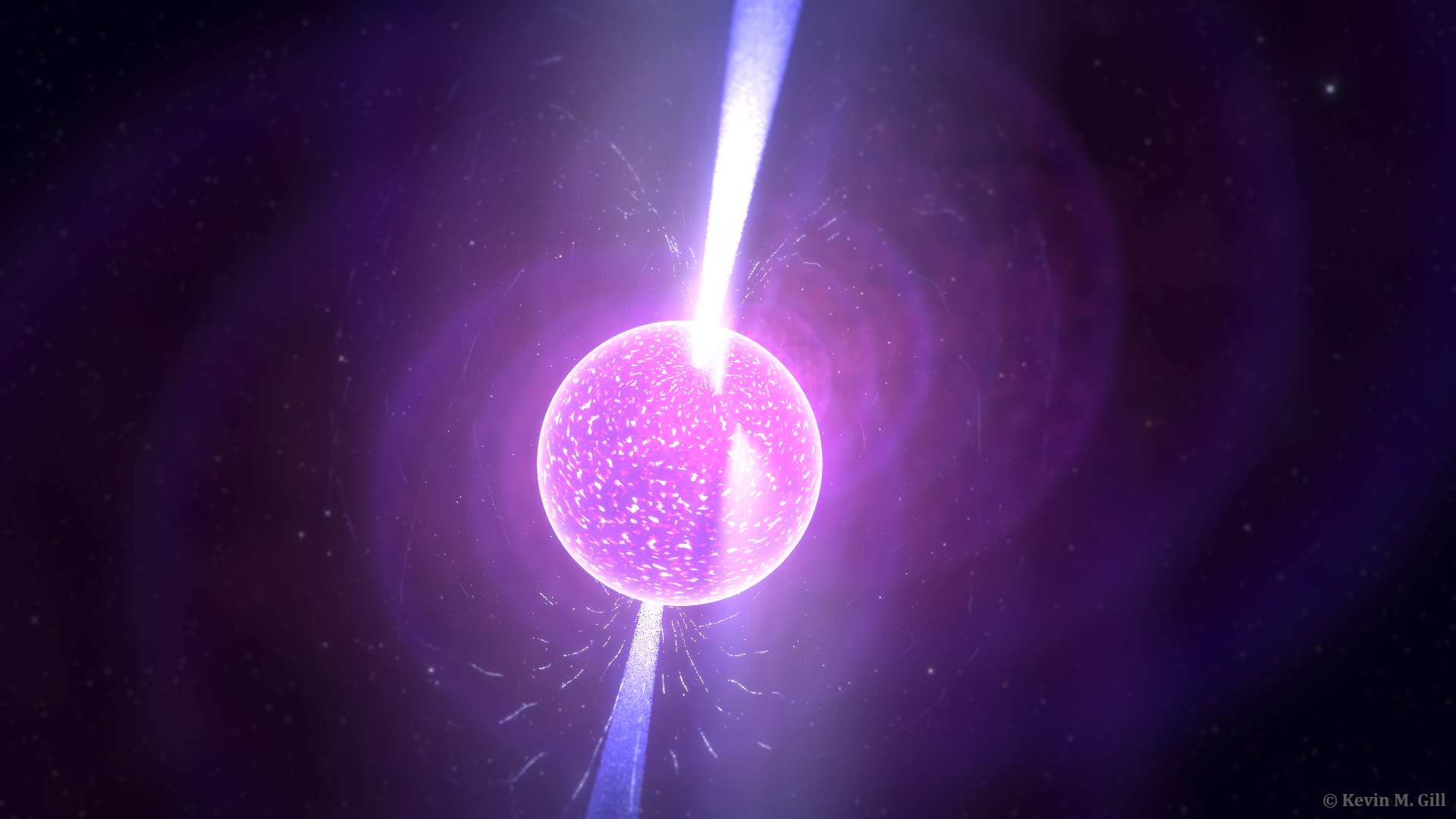 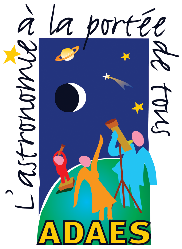 André BORDES
Les caractéristiques et l’évolution des étoiles sont totalement déterminées par leurs masses.
Il existe 4 catégories d’étoiles associées à 4 fins de vies différentes !
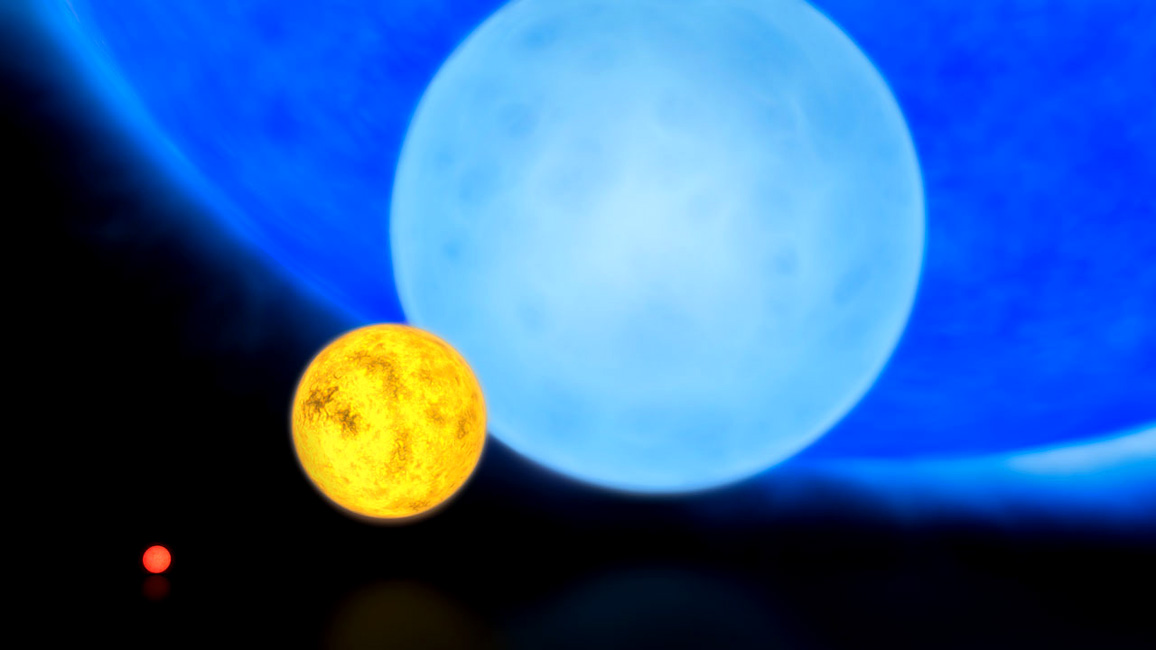 Etoiles super
massives
Etoiles massives
Fin de vie : étoiles à neutrons
Fin de vie : trous noirs
Etoiles type solaire
Fin de vie : naines blanches
Naines rouges
Fin de vie : naines sombres
Les astrophysiciens classent les étoiles d’après le type de leurs spectres
Il existe 7 types principaux : O,B,A,F,G,K,M  et 70 sous-types
Notre Soleil est  du type  G2
Entre 0,08 et 0,8 Masse solaire
Durée de vie de 
25 à 1000 milliards d’années
Population 80 % pour une 
masse totale de 10%
Entre 8 et 20 Masses solaires
Durée de vie de 
8 à 30 millions d’années
Population 4%
Au dessus de 20 Masses solaires
Durée de vie de 
1 à 8 millions d’années
Population 1%
Entre 0,8 et 8 Masses solaires
Durée de vie de 30 millions 
à 25 milliards d’années
            Population 15%
[Speaker Notes: Naine brune
Une naine brune est, d'après la définition provisoire adoptée, en 2003, par l'Union astronomique internationale, un objet substellairedont la vraie masse est inférieure à la masse minimale nécessaire à la fusion thermonucléaire de l'hydrogène mais supérieure à celle nécessaire à la fusion thermonucléaire du deutérium1, correspondant à une masse située entre 13 MJ et 75 MJ ,. Soit 0,8 Masse du Soleil
Bien que leur existence fût postulée dès les années 1960, c'est seulement depuis le milieu des années 1990 qu'on a pu établir leur existence.]
Différentes phases de la matière à l’intérieur des étoiles.
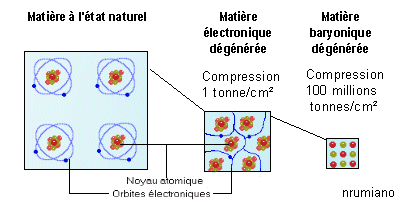 3
Matière à l’état naturel
Matière électronique dégénérée
(principe d’exclusion de Pauli )
La densité atteint 1Tonne/cm3 .
Le rayon d’une naine blanche
 diminue si sa masse augmente
Matière baryonique
 dégénérée
Compression des atomes
1 tonne/cm
Compression du noyau de l’étoile
100 millions de
tonnes/cm
2
la limite d'Oppenheimer-Volkoff, représente la masse maximale théorique que peut avoir une étoile à neutrons. Au delà de cette valeur, l'objet s'effondre alors en trou noir. La valeur de cette limite est d'environ 3,3 masses solaires et est à comparer avec la limite de Chandrasekhar pour les naines blanches.
2
Noyau atomique
Orbite électronique
Au delà de 1,44 MO  ( limite de Chandrasekhar) 
 les électrons (e-) et les protons(e+) entrent en contact : transformation du noyau en neutrons.
Déclenchement d’une supernovæ
Création d’une étoile à neutrons
Un atome est essentiellement composé … de vide.
Si la masse du noyau de l’étoile est inférieur à 1,44 Mo
 La pression de dégénérescence électronique s’oppose aux compressions
   (principe d’exclusion de Pauli)
Les atomes sont confinés et
 perdent du volume.
 Leurs densités augmentent.
Si on multipliait la taille d’un atome 
par 10    le noyau aurait la taille
 d’une orange, les électrons
 seraient des têtes d’épingles 
situées à 3 kilomètres.
       Densité du noyau 10   T/cm
14  ,
La pression de dégénérescence baryonique
résistera à la pression si la masse de l’étoile à
neutrons reste inférieure à 3,2 Mo 
(limite de Oppenheimer-Volkoff) 
Au-delà de cette masse la matière s’effondre: 
Création d’un trou noir
9
3
[Speaker Notes: Si la MASSE du coeur est INFÉRIEURE À 1.44 Mo = limite de Chandrasekhar (Mo pour "masse solaire"):
La pression de dégénérescence des électrons est suffisante pour s'opposer à la gravité et l'effondrement est bel et bien stoppé. Le cœur effondré stable est appelé naine blanche.
Cependant, si le cœur de l'étoile a une masse supérieure à la limite de Chandrasekhar (1.44 Mo), la gravité devient supérieure à la pression de dégénérescence des électrons. L'étoile continue donc de s'effondrer. Là, deux cas de figure sont possibles:
La masse du coeur est supérieure à 1.44 Mo, mais reste inférieure à 3 Mo.
La masse du coeur est supérieure à 3 Mo.
Masse du coeur entre 1.44 et 3 Mo:
Le principe d'exclusion de Pauli (une des bases de la physique quantique): deux particules ne peuvent se trouver en même temps exactement au même endroit.
Si on essaie de rapprocher encore plus les électrons, comme le fait la force de gravitation, leur seule issue sera donc de prendre de la vitesse pour s'échapper. Mais là, les calculs montrent qu'ils devraient acquérir une vitesse supérieure à celle de la lumière pour répondre au principe de Pauli. Ils donc sont forcés de pénétrer dans les noyaux atomiques, pour fusionner avec les protons pour les transformer en neutrons, plus des neutrinos (*).
(*)Neutrinos: "petits neutrons" à la masse quasi nulle. Ils n'ont pas de charge et quasiment aucune interaction avec la matière : ils peuvent traverser la Terre de part en part sans être stoppés.
A partir du moment où le coeur stellaire n'est quasiment plus composé que de neutrons, ceux-ci doivent aussi répondre au principe d'exclusion de Pauli: si la gravitation essaie de les rapprocher trop, ils prennent de la vitesse pour s'échapper. Cette agitation neutronique sera alors la responsable d'une pression capable de contrecarrer la gravitation. C'est la pression de dégénérescence des neutrons. Dans le cas qui nous occupe (cœur entre 1.44 et 3 Mo), la pression de dégénérescence des neutrons sera suffisante pour contrebalancer la gravitation. Le cœur stellaire se stabilise et devient une étoile à neutrons stable.]
Les étoiles de plus de 8 masses solaires terminent leur vie en supernovæ.
Tant que le noyau de fer ne dépasse pas 1,44 Mo ( limite de Chandrasekhar) la pression de dégénérescence des électrons résiste à la force de gravitation de l’étoile.
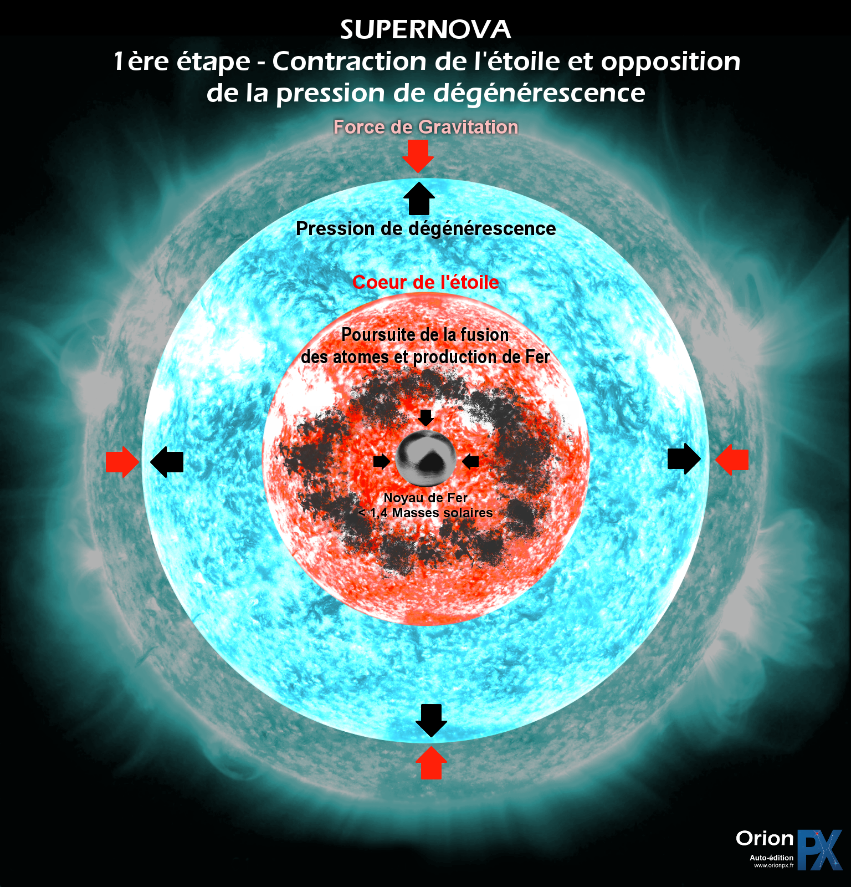 Noyau de moins de 1,44 Mo
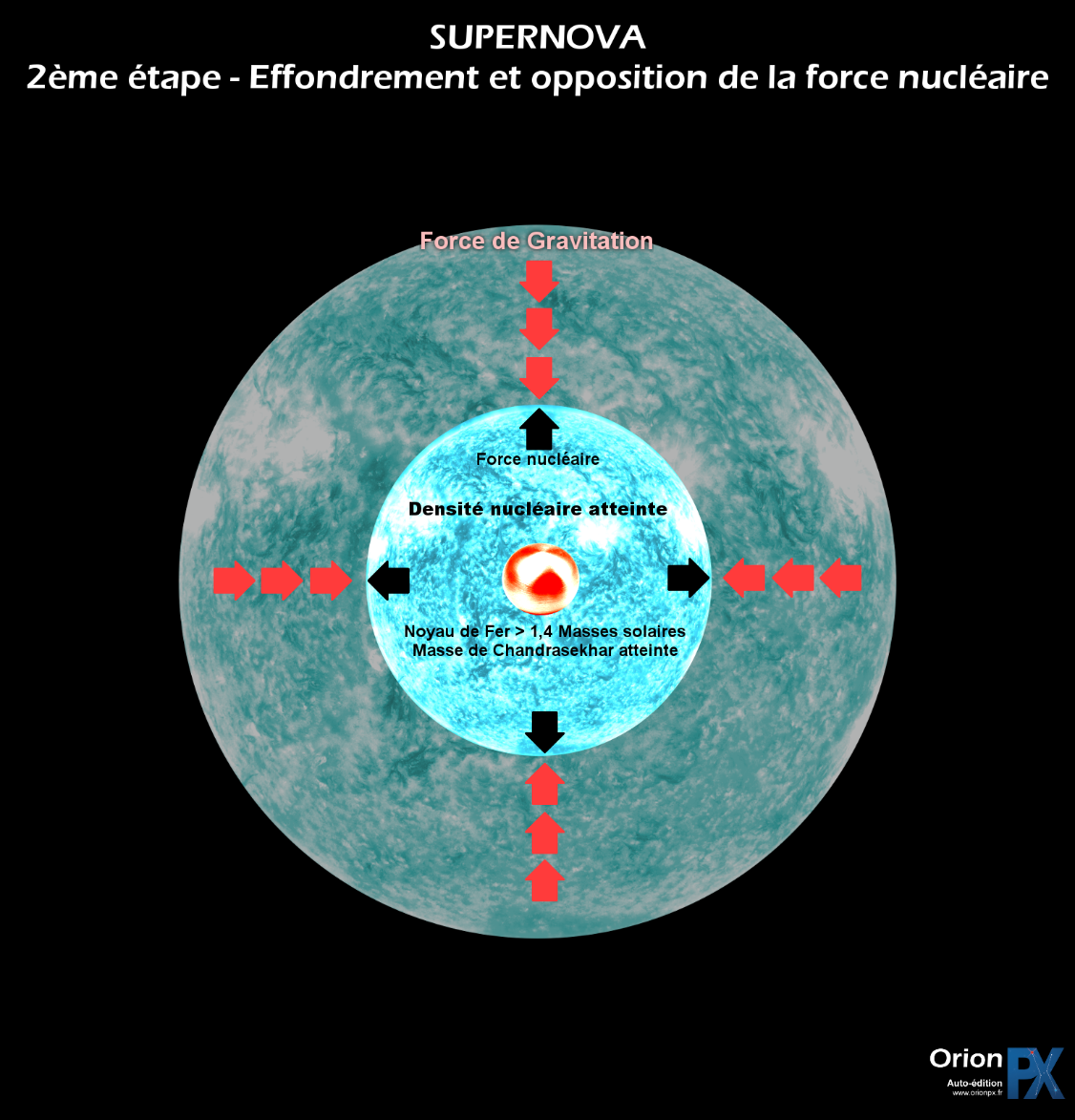 Au-delà de 1,44 Mo la force de gravitation devient supérieure à la pression de dégénérescence électronique.
 Le noyau de fer de l’étoile s’effondre et déclenche la supernovæ.
Les électrons entrent en contacts avec les protons qui se transforment en neutrons. Une étoile à neutrons s’est formée!
La pression de dégénérescence des neutrons prend alors le relais et résiste à l’effondrement de l’étoile à neutrons.
Noyau de fer dépasse 1,44 Mo 
et s’effondre : c’est la supernovæ!
Si la masse de l’étoile à neutrons dépasse 3,2 Mo (limite de Oppenheimer-Volkoff) la pression de dégénérescence des neutrons sera insuffisante pour résister aux forces gravitationnelles.
L’étoile à neutrons s’effondrera à son tour en trou noir.
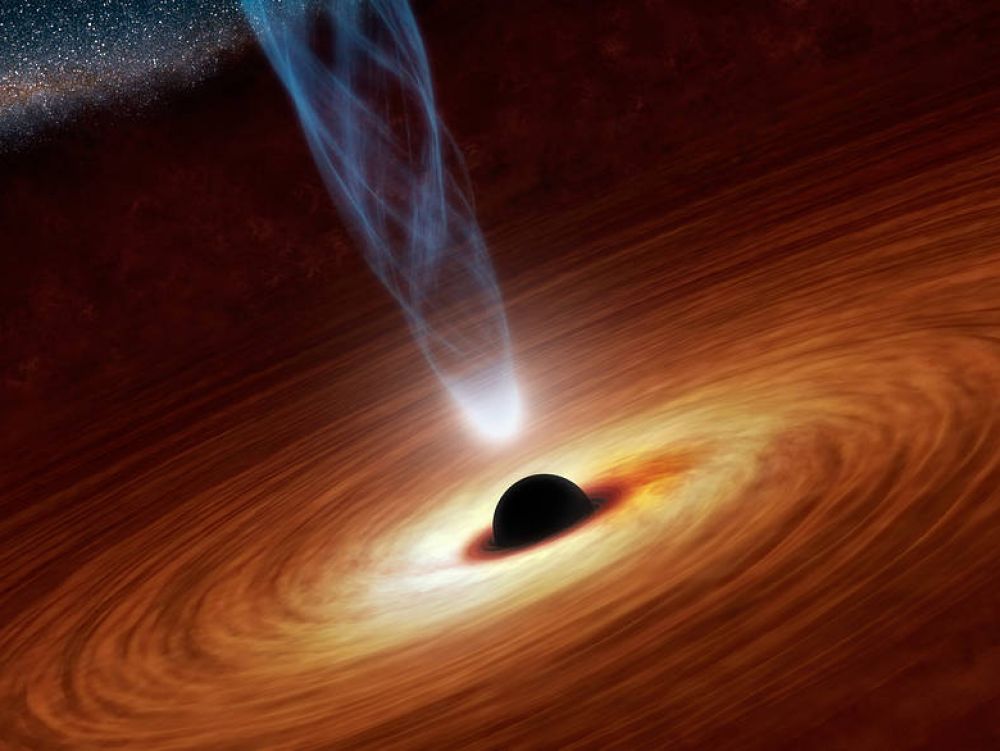 Première supernova détectée en direct par le satellite Kepler en 2011.
Cette super géante rouge située à 1,2 milliards d’année-lumière avait 500 fois la taille du Soleil !
L’évènement à été reconstitué en 2016 sur cette vidéo grâce aux photos et aux enregistrements de Kepler.
Évènement accéléré 250 fois
Cliquer sur l’image.
[Speaker Notes: Explosion d’une étoile 500 fois plus grande que le Soleil
«Afin de voir quelque chose qui se passe à des échelles de temps en minute, comme une onde de choc, il faudrait avoir une caméra de surveillance en continu du ciel», a déclaré le scientifique dans un communiqué de presse, avant d’ajouter : «Vous ne savez pas quand une supernova va retentir, et la vigilance de Kepler nous a permis d’être témoin du début de l’explosion». Ce genre d’observation est en effet très rare. Kepler a capté l’onde de choc de l’explosion de KNS 2011d, une étoile géante 500 fois plus grande et 20 000 fois plus lumineuse que notre Soleil. La durée de son explosion (environ 20 minutes) et le fait qu’elle se situe à 1,2 milliard d’années-lumière du télescope expliquent la difficulté qu’ont eu les chercheurs à immortaliser l’évènement.]
Située dans la constellation du Cygne cette supernova a atteint le maximum de luminosité le 14ème jour.
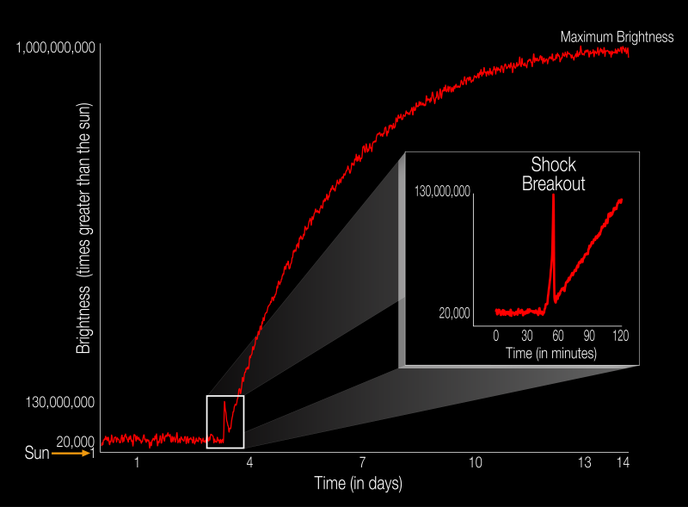 [Speaker Notes: Luminosité ( fois plus grande que le soleil)

Shock breakout  évasion de choc]
Les étoiles à neutrons : les astres de tous les extrêmes.
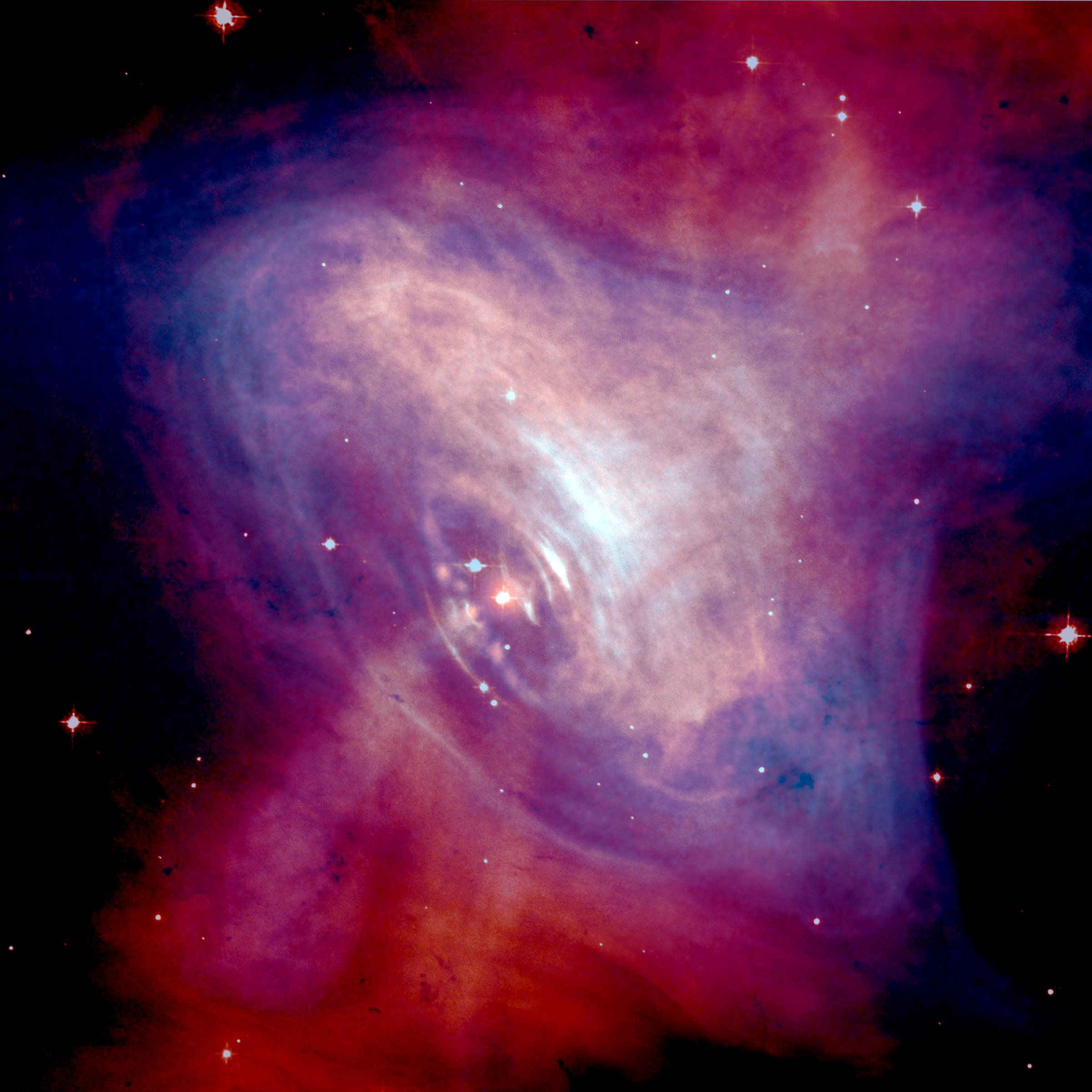 [Speaker Notes: L'effondrement a deux autres conséquences importantes : grande vitesse de rotation et champ magnétique intense.L'accélération de la rotation s'explique par la conservation du moment angulaire (le produit de la vitesse angulaire par le carré du rayon doit rester constant). Un astre prend de la vitesse en diminuant de diamètre, de la même façon qu'une patineuse, par exemple, lorsqu'elle replie les bras. La période de rotation peut ainsi être comprise entre quelques millisecondes et une poignée de secondes.
L'intensification du champ magnétique provient pour sa part de la conservation du flux magnétique : le produit du champ magnétique par la surface de l'étoile doit rester constant. Si donc la surface diminue, le champ augmentera en proportion. Le champ magnétique d'une étoile à neutrons jeune est ainsi de mille milliards de gauss, contre, disons, 1 gauss pour une étoile ordinaire comme le Soleil, et quelques milliers de gauss pour une étoile magnétique.]
Structure interne théorique d’une étoile à neutrons.
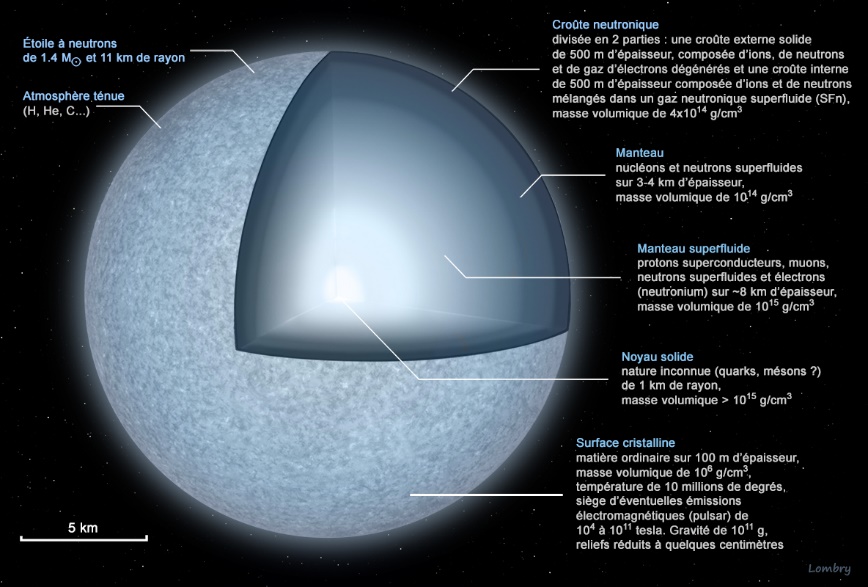 Croûte solide, épaisseur 1 km, composée de 
neutrons libres et de gaz d’électrons dégénérés 
Masse volumique 100 millions Tonnes/cm3
Epaisseur 3 km 
Composé de neutrons et protons.
 Masse volumique 100 millions de Tonnes/cm3
Epaisseur 6 km
Composé de neutrons 
et de protons superfluides.
Masse volumique 1 milliard de Tonnes/cm3
diamètre 1 km environ
Matière inconnue (plasma de quarks ?)
Masse volumique 1 milliard de Tonnes/cm3
Matière ordinaire sur 100 m d’épaisseur
Température de surface 10 millions de degrés.
Gravité en surface 200 milliards de fois celle de la Terre  ce qui réduit les reliefs de surface à moins d’un millimètre d’altitude.
[Speaker Notes: La supraconductivité nous est connue depuis que l'on a découvert les matériaux supraconducteurs au début du XXe siècle. Ces matériaux ont une résistance électrique strictement nulle en dessous d'une température dite température critique. Ils transportent alors les courants électriques sans aucune perte et permettent aussi d'atteindre des champs magnétiques intenses.]
Vitesses de rotation des étoiles à neutrons.
Conservation du moment cinétique d’une étoile.
Le produit de la vitesse angulaire d’une étoile par le carré de son rayon est une  constante. 
Une étoile à neutrons a un rayon de 10 km soit  100 000 fois plus petit que le rayon de l’étoile mère.
La vitesse de rotation de l’étoile à neutron sera de l’ordre 100 000  
soit 10 milliards de fois la vitesse de rotation de l’étoile.
La rotation de l’étoile à neutrons la plus rapide a été mesurée à 716 tours/seconde. 
Sa vitesse en surface est de 47000 km/seconde soit 15% de la vitesse de la lumière.
2
3
Cliquer sur l’image.
Intensités magnétiques des étoiles à neutrons.
Conservation du champ magnétique d’une étoile.
Le produit du champ magnétique d’une étoile par sa surface est constant.
Les étoiles qui s’effondrent en étoiles à neutrons (très faibles surfaces) vont 
provoquer sur celles-ci les intensités magnétiques qui peuvent atteindre 
1000 milliards de fois celle de la Terre.
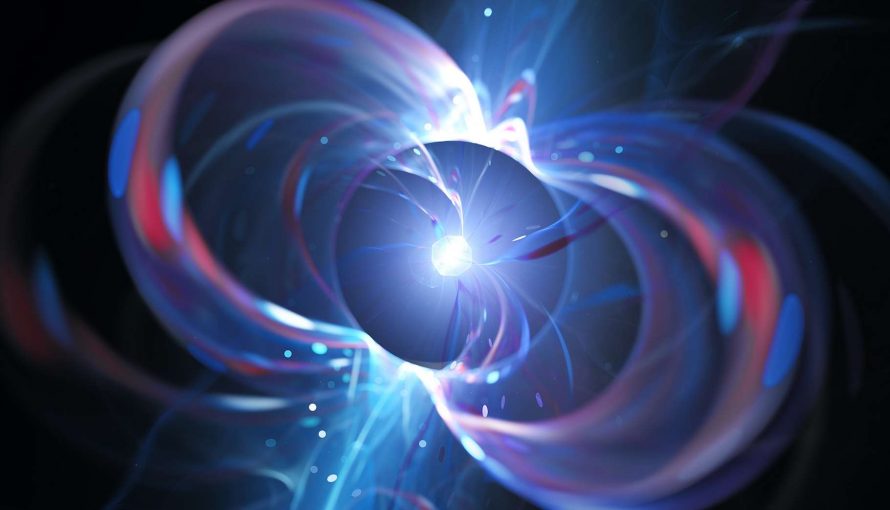 [Speaker Notes: Dans le système international d'unités, la densité de flux magnétique est mesurée en teslas (T) et le flux magnétique correspondant est mesuré en weber (Wb), de sorte qu'une densité de flux d'un Wb/m² correspond à un tesla. Dans le système d'unités CGS de Gauss, la densité de flux magnétique est mesurée en gauss (G).]
Les pulsars : les phares de l’Univers.
L’axe magnétique des étoiles à neutrons est pratiquement toujours incliné par rapport à son axe de rotation.
Les électrons proches des pôles sont capturés par l’intense champ magnétique et sont accélérés à des vitesses très élevées.
Ils se déplacent le long des lignes magnétiques en spirales provoquées par la rotation du pulsar. 
 Ils émettent alors un rayonnement synchrotron (longueurs d’ondes radio)
 Orienté vers les pôles magnétiques ce rayonnement forme 2 faisceaux d’une ouverture de 10°environ.
Sur les 3000 étoiles à neutrons détectées, 2700 sont des pulsars.
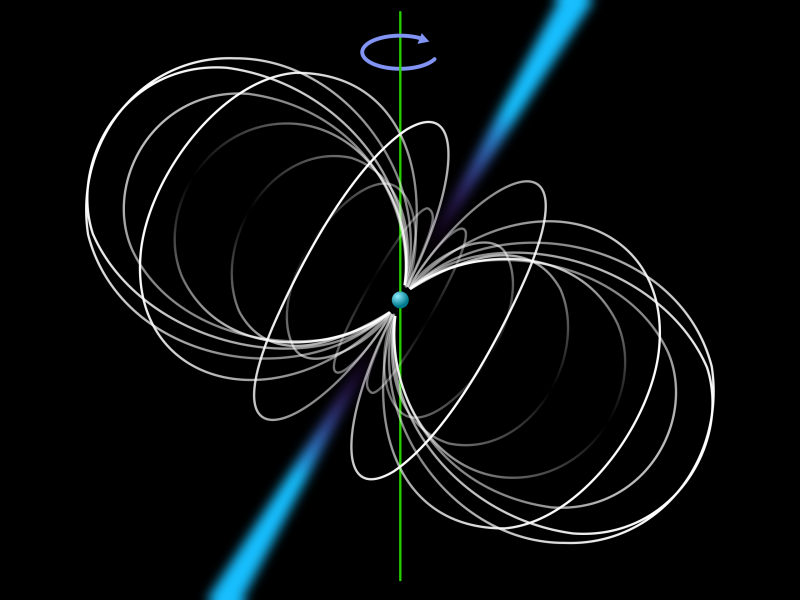 [Speaker Notes: Le rayonnement synchrotron, ou rayonnement de courbure, est un rayonnement électromagnétique émis par une particule chargée qui se déplace dans un champ magnétique et dont la trajectoire est déviée par ce champ magnétique. Ce rayonnement est émis en particulier par des électrons qui tournent dans un anneau de stockage. Puisque ces particules modifient régulièrement leur course, leur vitesse change régulièrement, elles émettent alors de l'énergie (sous forme de photons) qui correspond à l’accélération subie.]
Les étoiles à neutrons millisecondes.
Une étoile à neutrons millisecondes (période de rotation entre 1 et 10 millisecondes) 
fait partie d’un système binaire qui arrache du plasma à son compagnon.
Ce plasma transmet une partie de l’énergie cinétique de l’étoile multipliant dans 
de très grandes proportions la vitesse de rotation de l’étoile à neutrons.
(Ce phénomène transmet également de l’énergie magnétique)
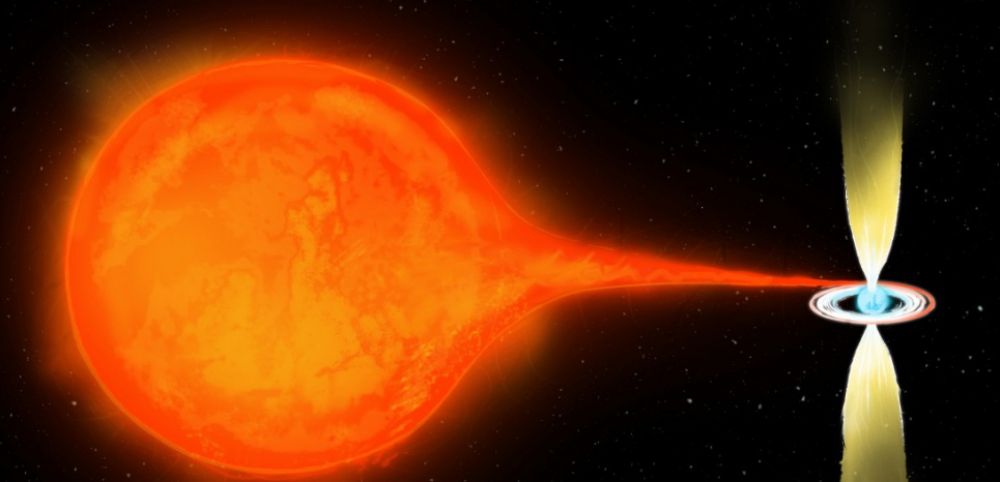 [Speaker Notes: Un pulsar milliseconde (de l'anglais millisecond pulsar1), parfois nommé pulsar recyclé 2, est un pulsar dont la période de rotation est de l'ordre d'une à dix millisecondes.]
Les étoiles à neutrons à rayonnements X.
Le disque d’accrétion de ces étoiles à neutrons millisecondes sont alimentés par le plasma de leurs compagnons.
Ce plasma est capturé et accéléré par les lignes magnétiques puis projeté sur  l’étoile à neutrons dont 
la surface atteint une température 10 millions de degrés.
Ce processus émet un rayonnement X discontinu ainsi que de très rares rayons gamma.
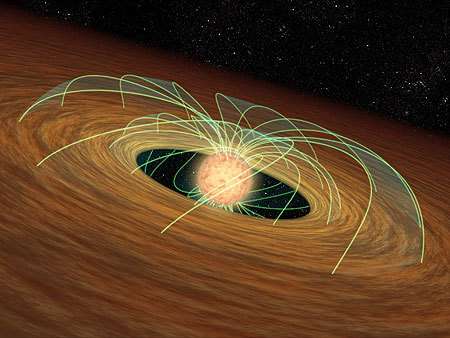 [Speaker Notes: 5.6 Magnétar
Le problème de la rotation lente est plus difficile. Il faut évacuer beaucoup d’énergie pour ralentir l’étoile, et donc trouver un mécanisme plausible pour l’expliquer.
Lorsqu’une supernova explose, elle laisse pour résidu une étoile à neutrons. Lors de la contraction, le moment angulaire de rotation se conserve, et il entraîne l’étoile à neutrons dans un ballet infernal, lui faisant faire parfois 1.000 tours par seconde…
Juste avant l’explosion, l’étoile possédait déjà un champ magnétique. Lorsque son noyau s’est contracté, le champ magnétique a été confiné dans un volume de plus en plus petit (son rayon divisé par 100.000), et s’est renforcé (comme le carré du rayon, donc par un facteur 100.0002 = 10.000.000.000, proportionnel à la surface par laquelle il sort de l’astre)). Par conséquent, partant d’un champ magnétique standard pour une étoile, on s’attend à observer un champ extrêmement puissant. Mais pourtant, si énorme soit-il, il n’est pas suffisant pour expliquer le débordement d’énergie des sursauts gamma. Alors ?
L’explication se trouve dans la physique de l’effondrement d’une étoile en étoile à neutrons. Lorsque la contraction commence, les simulations sur ordinateur montrent qu’une convection importante se produit dans l’enveloppe de l’étoile, convection n’ayant rien à voir avec celle des étoiles de la Séquence Principale. Elle sert à évacuer de la chaleur de l’étoile. La période de convection (temps de cycle d’un élément de matière), est de 10 millisecondes ! La densité du milieu est de 1014 g cm-3. Bien que la matière en mouvement soit essentiellement neutronique (sans charge électrique), une petite fraction, de quelques pour cent, est encore constituée de protons et d’électrons. Elle suffit à produire un champ magnétique par effet dynamo, en considérant le même rendement de 10 % que dans le Soleil : 10 % de l’énergie des particules sont prélevés pour produire le champ magnétique. Ce champ s’ajoute au champ contracté de l’étoile. Mais la convection ne dure qu’une dizaine de secondes, car l’astre se refroidit très vite par perte de neutrinos. Lorsqu’elle cesse, elle ne produit donc plus de champ magnétique, mais celui qu’elle a engendré juste avant reste figé dans la matière maintenant stabilisée. Il s’ajoute donc au champ initial. Les simulations montrent que la convection peut produire un champ 1.000 fois plus intense qu’en son absence. Et là, le compte est bon. Ce champ exacerbé est suffisant pour expliquer les jets de matière et la production de rayons gamma.
Une étoile à neutrons qui a subi ce phénomène a donc un champ magnétique quelques 1.000 fois plus intense qu’une normale. On la nomme magnétar, sur le modèle de pulsar, quasar… La signification est évidemment magnetic star.
Une attraction magnétique se produit entre l’étoile et le milieu environnant ionisé, par lequel l’étoile lui communique de l’énergie. L’étoile entraîne le gaz dans sa rotation, elle ralentit donc, et le gaz accélère.]
Les magnétars : intensités ultimes du magnétisme.
Les magnétars sont des pulsars millisecondes dont la croûte se déforme
 et se fissure sous d’intenses pressions électromagnétiques.
        Ces phénomènes très brefs et répétitifs libèrent des «bouffées magnétiques» gigantesques,
 fois plus intenses que les étoiles à neutrons classiques et 1 million de milliards de fois celle de la Terre.
Le disque d’accrétion du magnétar, traversé par ces «bouffées magnétiques», va émettre des 
sursauts de rayonnements gamma les plus puissants de l’univers.
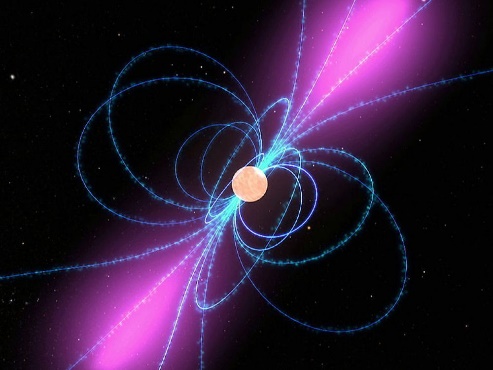 Pulsar
1ère étape la croûte se fissure
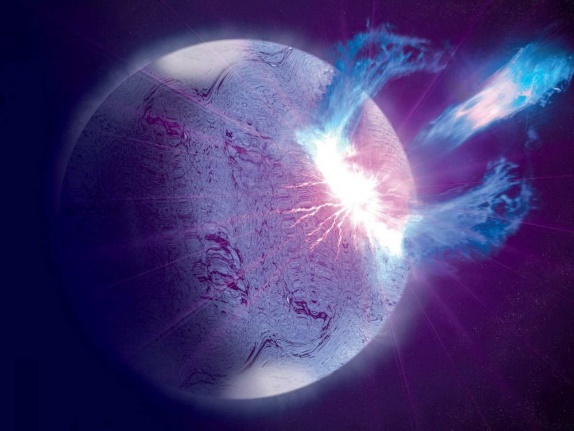 2ème étape éjections de « bouffées magnétiques »
Emission de rayonnements gamma
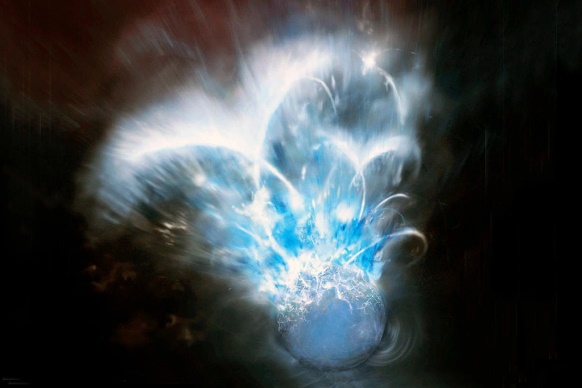 [Speaker Notes: 5.6 Magnétar
Le problème de la rotation lente est plus difficile. Il faut évacuer beaucoup d’énergie pour ralentir l’étoile, et donc trouver un mécanisme plausible pour l’expliquer.
Lorsqu’une supernova explose, elle laisse pour résidu une étoile à neutrons. Lors de la contraction, le moment angulaire de rotation se conserve, et il entraîne l’étoile à neutrons dans un ballet infernal, lui faisant faire parfois 1.000 tours par seconde…
Juste avant l’explosion, l’étoile possédait déjà un champ magnétique. Lorsque son noyau s’est contracté, le champ magnétique a été confiné dans un volume de plus en plus petit (son rayon divisé par 100.000), et s’est renforcé (comme le carré du rayon, donc par un facteur 100.0002 = 10.000.000.000, proportionnel à la surface par laquelle il sort de l’astre)). Par conséquent, partant d’un champ magnétique standard pour une étoile, on s’attend à observer un champ extrêmement puissant. Mais pourtant, si énorme soit-il, il n’est pas suffisant pour expliquer le débordement d’énergie des sursauts gamma. Alors ?
L’explication se trouve dans la physique de l’effondrement d’une étoile en étoile à neutrons. Lorsque la contraction commence, les simulations sur ordinateur montrent qu’une convection importante se produit dans l’enveloppe de l’étoile, convection n’ayant rien à voir avec celle des étoiles de la Séquence Principale. Elle sert à évacuer de la chaleur de l’étoile. La période de convection (temps de cycle d’un élément de matière), est de 10 millisecondes ! La densité du milieu est de 1014 g cm-3. Bien que la matière en mouvement soit essentiellement neutronique (sans charge électrique), une petite fraction, de quelques pour cent, est encore constituée de protons et d’électrons. Elle suffit à produire un champ magnétique par effet dynamo, en considérant le même rendement de 10 % que dans le Soleil : 10 % de l’énergie des particules sont prélevés pour produire le champ magnétique. Ce champ s’ajoute au champ contracté de l’étoile. Mais la convection ne dure qu’une dizaine de secondes, car l’astre se refroidit très vite par perte de neutrinos. Lorsqu’elle cesse, elle ne produit donc plus de champ magnétique, mais celui qu’elle a engendré juste avant reste figé dans la matière maintenant stabilisée. Il s’ajoute donc au champ initial. Les simulations montrent que la convection peut produire un champ 1.000 fois plus intense qu’en son absence. Et là, le compte est bon. Ce champ exacerbé est suffisant pour expliquer les jets de matière et la production de rayons gamma.
Une étoile à neutrons qui a subi ce phénomène a donc un champ magnétique quelques 1.000 fois plus intense qu’une normale. On la nomme magnétar, sur le modèle de pulsar, quasar… La signification est évidemment magnetic star.
Une attraction magnétique se produit entre l’étoile et le milieu environnant ionisé, par lequel l’étoile lui communique de l’énergie. L’étoile entraîne le gaz dans sa rotation, elle ralentit donc, et le gaz accélère.]
La mort des étoiles à neutrons.
Une étoile à neutrons a une durée de vie virtuellement infinie.
Le phénomène d'émissions caractéristiques d'une étoile à neutrons 
se produit pendant quelques centaines millions d'années.
 Par la suite il deviendra un objet de plus en plus sombre et ne sera plus détectable.
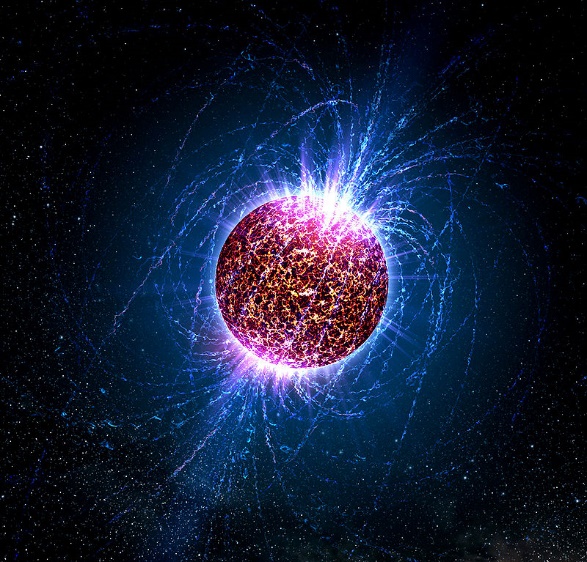 [Speaker Notes: L'effondrement a deux autres conséquences importantes : grande vitesse de rotation et champ magnétique intense.L'accélération de la rotation s'explique par la conservation du moment angulaire (le produit de la vitesse angulaire par le carré du rayon doit rester constant). Un astre prend de la vitesse en diminuant de diamètre, de la même façon qu'une patineuse, par exemple, lorsqu'elle replie les bras. La période de rotation peut ainsi être comprise entre quelques millisecondes et une poignée de secondes.
L'intensification du champ magnétique provient pour sa part de la conservation du flux magnétique : le produit du champ magnétique par la surface de l'étoile doit rester constant. Si donc la surface diminue, le champ augmentera en proportion. Le champ magnétique d'une étoile à neutrons jeune est ainsi de mille milliards de gauss, contre, disons, 1 gauss pour une étoile ordinaire comme le Soleil, et quelques milliers de gauss pour une étoile magnétique.]
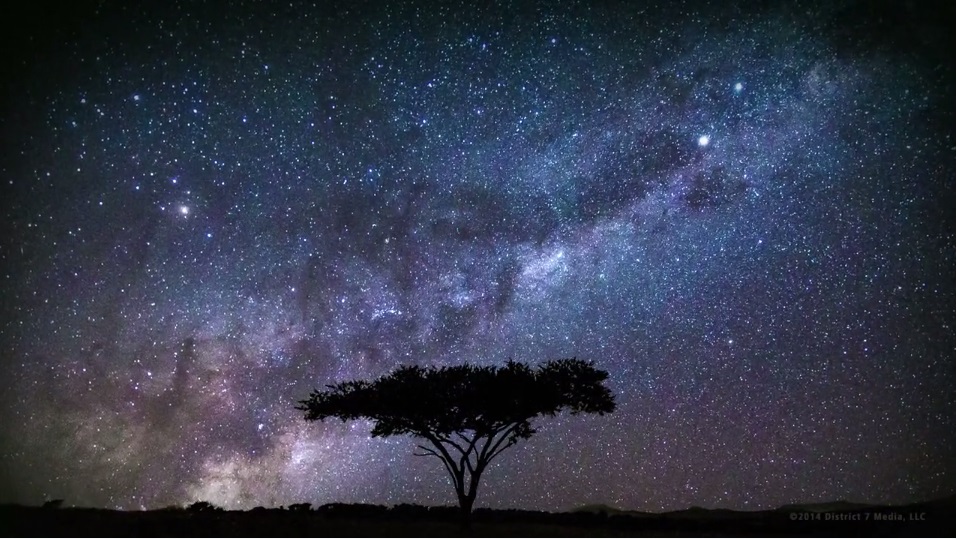 C’EST FINI !